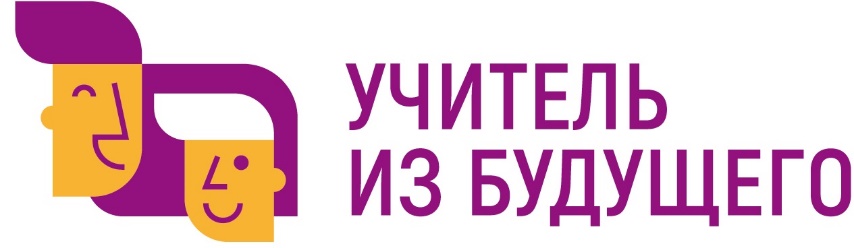 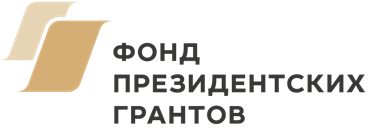 Математика. Взгляд в прошлое: математический календарь как средство повышения познавательного интереса обучающихся 5-6 класса
Предметная область: 
математика
ОрганизаторАНО ДПО «Межрегиональный центр 
инновационных технологий в образовании»
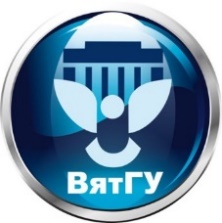 Ключевой партнерФГБОУ ВО «Вятский государственный университет»
Педагогический институт
Команда проекта
Капитан: Гусева Анастасия Андреевна, 
Участники: Вишнякова Лариса Алексеевна, Ксения Мезенцева Ксения Витальевна, Казакова Екатерина Олеговна, 
студенты ФГБОУ ВО «Вятский государственный университет», г. Киров 
Учитель: Логиновская Наталья Равилевна, учитель математики МБОУ СОШ № 1, г. МикуньМетодист: Зеленина Наталья Алексеевна, кандидат педагогических наук, 
доцент кафедры фундаментальной математики ФГБОУ ВО «Вятский государственный университет»
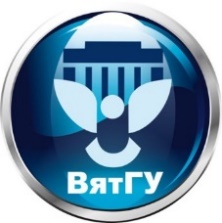 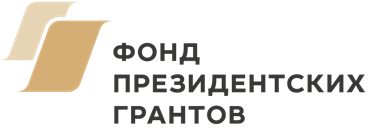 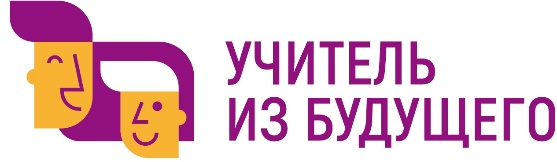 Проблема, которую должен решать проект
Низкий уровень познавательного интереса и знаний об истории развития математики у обучающихся 5-6 классов общеобразовательной школы.
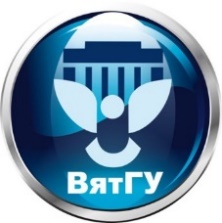 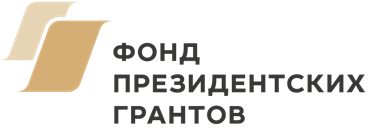 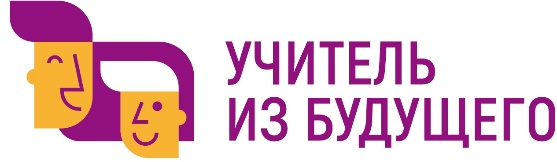 Противоречие, которое должен решать проект
Противоречие между необходимостью формирования у обучающихся 5-6 классов представлений об исторических факторах становления математической науки и недостаточным количеством информации по истории развития науки или ее отсутствием в учебной математической литературе.
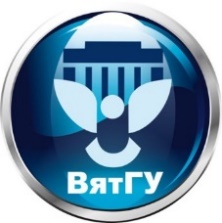 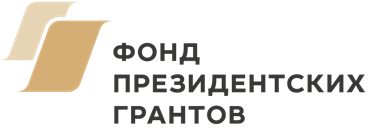 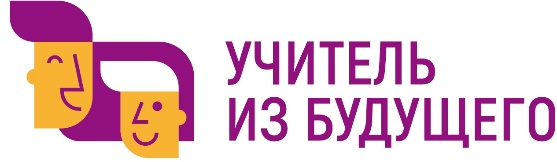 Цель проекта
Повышение познавательного интереса школьников и уровня знаний об историческом развитии науки математики путем систематического использования математического календаря при обучении школьников 5–6 классов
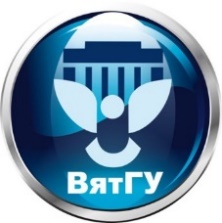 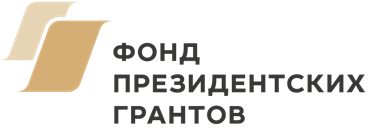 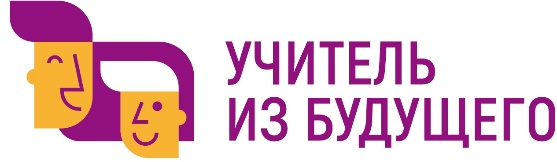 Ожидаемый результат (продукт, ресурс)
Математический календарь с QR-кодами для обучающихся 5-6 классов, включающий в себя- карточки для учащихся с информацией по истории развития математики; - электронный и печатный вариант календаря; - пособие для учителя с расширенной информацией, содержащейся на карточках; -методические рекомендации по их использованию.
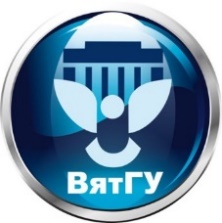 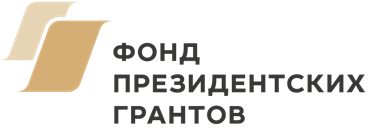 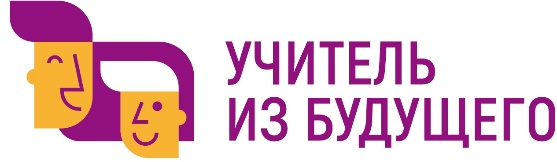